Урок математики на тему: Сложение и вычитание в пределе 1000 (Шейко Вике).
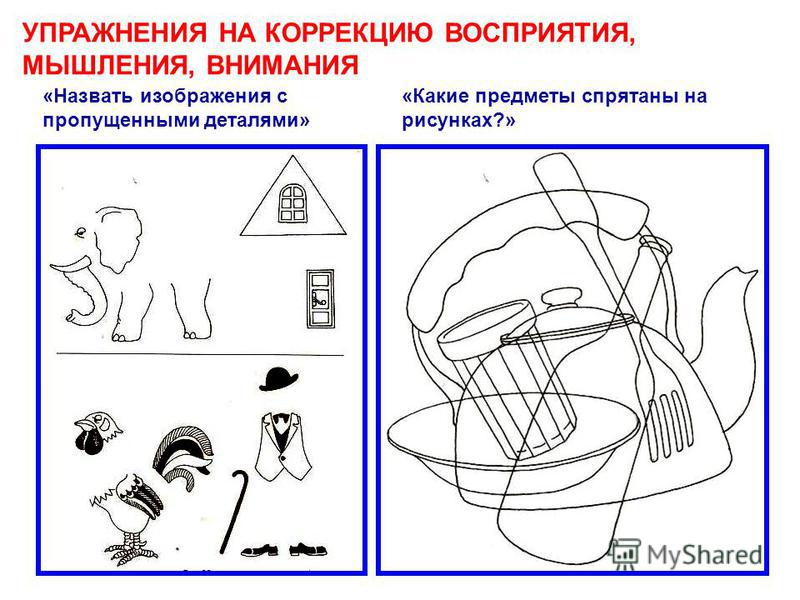 Письменная работа.
Решить примеры.
1000- 627                     970-794
 403-175                       295+346
 346+554                      612-254
 517+483                      182+539
 195+637                      142+739
 710-424                        970-894
472+159                       493+187
 604-427                        800-532
Решить задачи.
В одной коробке -650 г крупы, а в другой – на 320 г меньше. Сколько граммов крупы в другой коробке?
В булочную привезли – 570 булочек. Продали – 196 булочек. Сколько булочек осталось? 
В одной банке 370г меда, а в другой – 570 г. Сколько меда в двух банках?
Устала – отдохни. Двигайся, танцуй.
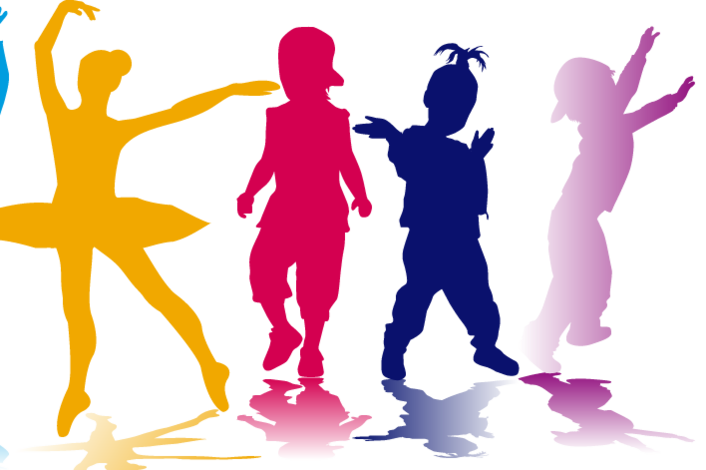